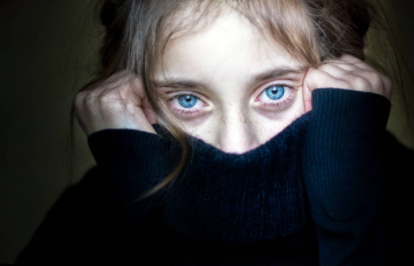 Vivir con miedo
Aproximación hacia el trauma infantil
Pinto, 16 de febrero de 2020
MARÍA SIERRA SANTOS MEDINA
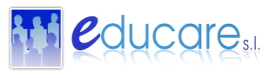 La mente en desarrollo
“EL MALTRATO ES UN CINCEL QUE DA FORMA AL CEREBRO”


ESTRÉS Y NEURODESARROLLO
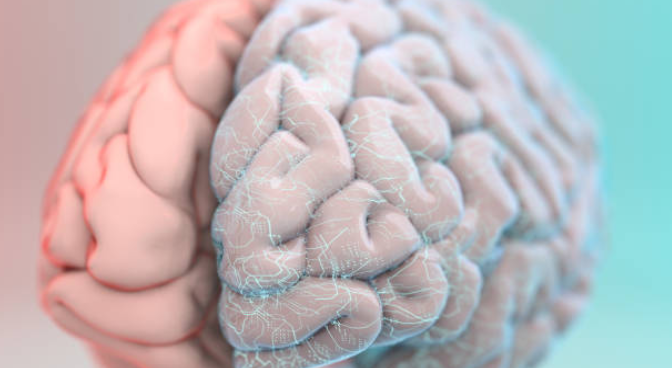 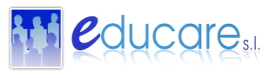 Emociones básicas
Defenderme / alejo
Relacionarme / acerco
MIEDO
RABIA
TRISTEZA
AMOR
ALEGRIA
CURIOSIDAD
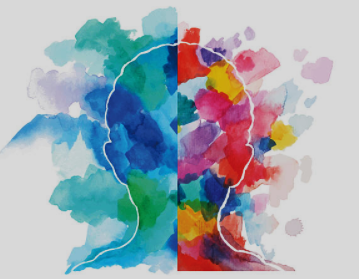 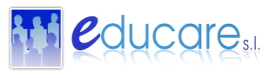 NECESIDADES Básicas SER HUMANO
Vinculación / APEGO
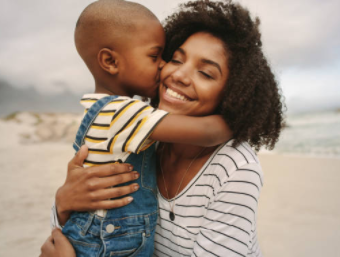 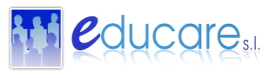 NECESIDADES BASICAS SER HUMANO
CONTEXTO SEGURIDAD Y PROTECCION
Recursos / Autonomía
Narrativa
Sintonía
Regulación emocional
Responsividad
Roles 
Límites
Estimulación suficiente y adecuada

Sentido pertenencia
Favorecer reflexión
Amor explicitado mirada
Identidad
Tiempo 
Magia
IMPRESCINDIBLE PARA UN APEGO SEGURO
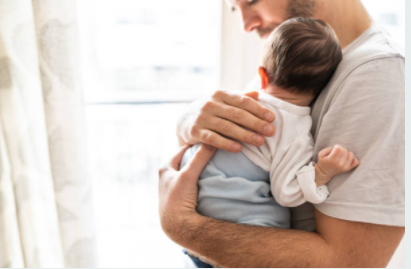 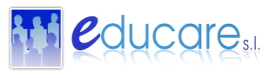 Sistema de apego: factor protección
SEGURO

Equilibrio vinculación / autonomía

Están disponibles, sintonizados y responsivos ante las necesidades básicas del ser humano.
EVITATIVO
ANSIOSO / AMBIVALENTE ****
DESORGANIZADO ****
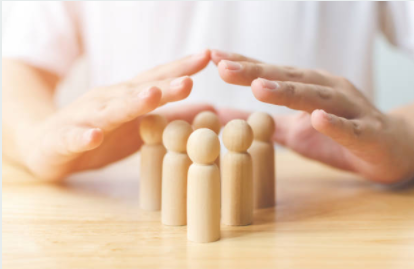 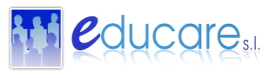 RUPTURA EQUILIBRIO PSÍQUICO / SOCIAL / SOMÁTICO
SOMATIZACIONES
PROBLEMAS DE SUEÑO
FALTA CONCENTRACIÓN
ANSIEDAD
DIFICULTAD EN AMBITO RELACIONAL
HIPERACTIVIDAD 
AUTOESTIMA DESAJUSTADA
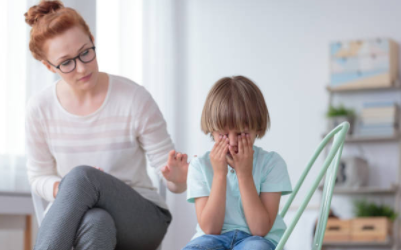 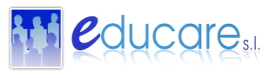 TRAUMA Psíquico “HERIDA EN EL ALMA”
DESVINCULACION
PELIGRO MUERTE
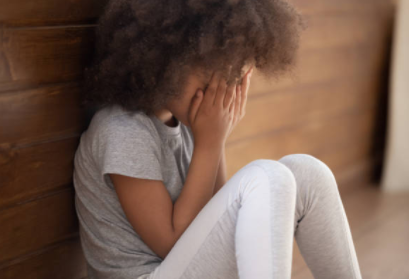 ¿ CON QUIEN?  ¿CÓMO?
TABU
OCULTO / SILENCIO
SERE CASTIGADO
ES CULPA MIA
DECEPCIONARE……
HABLAR DE ELLO
PENSAR EN ELLO
SOÑAR CON ELLO
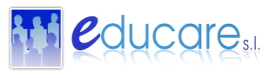 DISOCIACIÓN   DESVINCULACIÓN
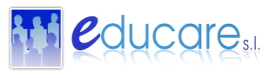 FACTORES PROTECCION
SINTONIA EMOCIONAL
TRADUCCIÓN
URGENCIA DE  UNA FIGURA DE APEGO SEGURO 

LA MENTALIZACIÓN Y EL DISCURSO PERMITIDO vs MUTISMO
EL NIÑO ES INCAPAZ DE ORGANIZAR SU EXPERIENCIA INTERNA SOLO
DISOCIACIÓN EVITA LA DESVINCULACIÓN
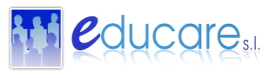 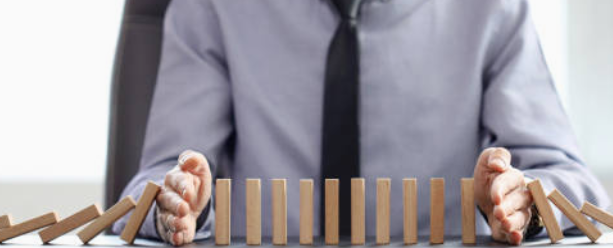 ACCIONES PREVENTIVAS
INTEGRACIÓN DANDO VOZ A LA EXPERIENCIA INTERNA DEL NIÑO.


EL DIBUJO ES EL MEDIO DE COMUNICACIÓN DE ESTA EXPERIENCIA INTERNA.
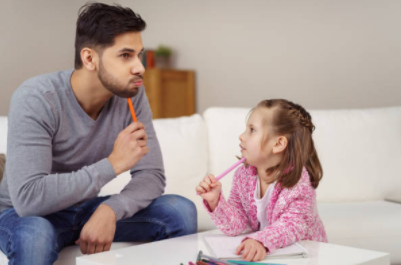 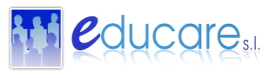 LO Traumático ES
GUARDAR SILENCIO
NO SER VISTO LO QUE SUCEDE
SER NEGADO
NO SER LEGITIMADO 
NO SER ESCUCHADO
NO SER SOSTENIDO POR OTRO
TENER QUE TRANSFORMAR EL DOLOR EN SINTOMA
      QUE NO HAYA NADIE DETRÁS DEL MALTRATO
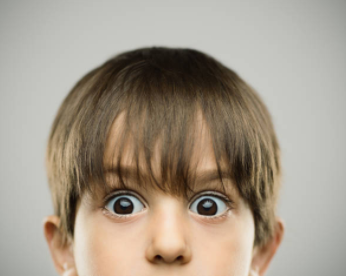 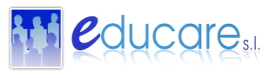